IL MICRO EOLICO PER TUTTI
NUOVE TECNOLOGIE ALLA PORTATA DI TUTTI
NUOVI ORIZZONTI A IMPATTO RIDOTTO
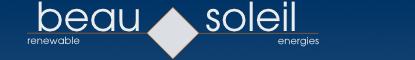 WWW.BEAUSOLEILENERGIA.IT
LA TECNOLOGIA
IL NOSTRO PROGETTO PREVEDE L’UTILIZZO DELLE NUOVISSIME TORRI EOLICHE AD ASSE VERTICALE:

PERFORMANTI
SILENZIOSE
RIDOTTO IMPATTO VISIVO
RIDOTTO SPAZIO OCCUPATO
MODESTE OPERE EDILIZIE E SUL TERRENO
FUNZIONANTI ANCHE A BASSISSIME VENTOSITA’
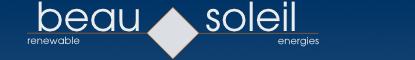 WWW.BEAUSOLEILENERGIA.IT
LA TECNOLOGIA
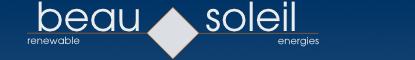 WWW.BEAUSOLEILENERGIA.IT
LA TECNOLOGIA
PREVISTE PREVALENTEMENTE 
NELLE TAGLIE DA 20 KW SONO
DISPONIBILI ANCHE NELLE TAGLIE DA 6, 10 E 60 KW
PER UNA POTENZA MASSIMA COMPLESSIVA DI 1 MW CON CONNESSIONI IN BASSA TENSIONE
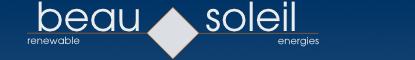 WWW.BEAUSOLEILENERGIA.IT
LA TECNOLOGIA
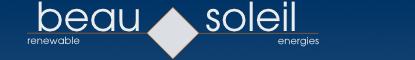 WWW.BEAUSOLEILENERGIA.IT
LA TECNOLOGIA
TOTALMENTE COSTRUITE IN ITALIA CON PRODOTTI ITALIANI OD EUROPEI DI ALTA QUALITA’
DESTINATE A PICCOLI OPERATORI ITALIANI MA ANCHE A RESIDENTI LOCALI
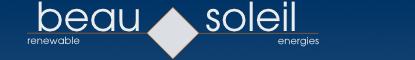 WWW.BEAUSOLEILENERGIA.IT
LA TECNOLOGIA
E’ ALL’ESAME ANCHE LA CONCRETA POSSIBILITA’ DI UTILIZZARE LE NUOVISSIME “BLADE LESS” LE TORRI EOLICHE SENZA PALE!
SI TRATTA DI UNA TECNOLOGIA EUROPEA AD UNO STATO DI AVANZATA SPERIMENTAZIONE E STIAMO VALUTANDO LA POSSIBILITA’ DI ADOTTARLA
FUNZIONA SFRUTTANDO L’OSCILLAZIONE CREATA DAL VENTO SUL PALO A FORMA CONICA
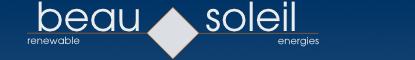 WWW.BEAUSOLEILENERGIA.IT
LA TECNOLOGIA
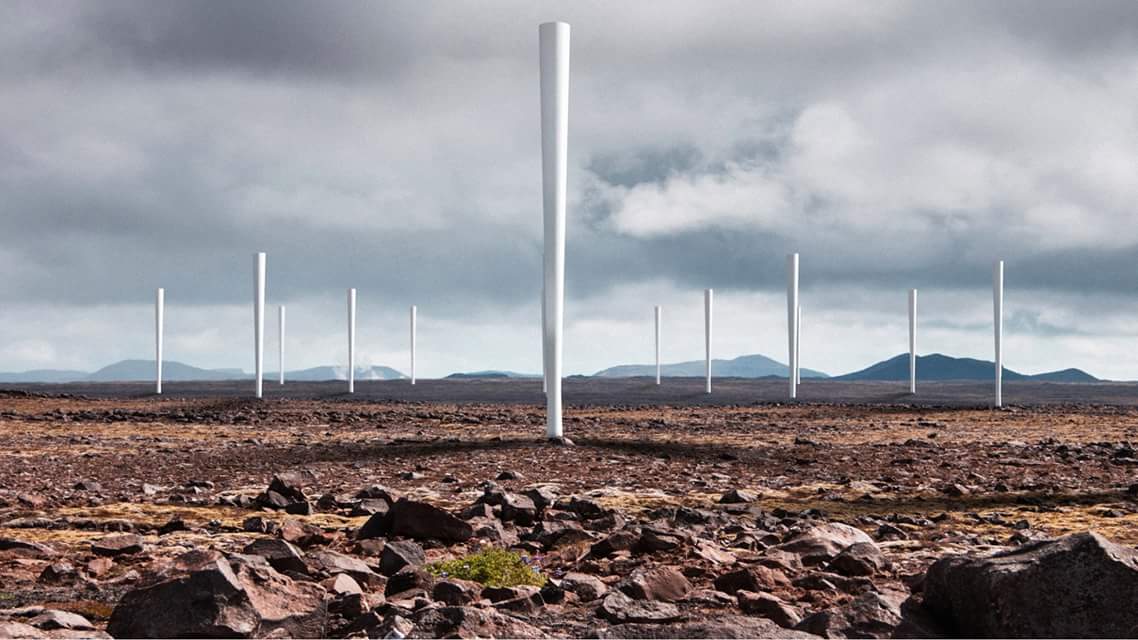 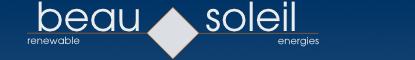 WWW.BEAUSOLEILENERGIA.IT
IL PROGETTO
ESATTAMENTE COME GIA’ FATTO CON IL FOTOVOLTAICO IN TOSCANA VOGLIAMO RIPROPORRE IL “CONDOMINIO EOLICO”
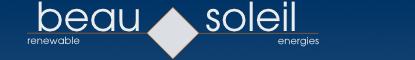 WWW.BEAUSOLEILENERGIA.IT
IL PROGETTO
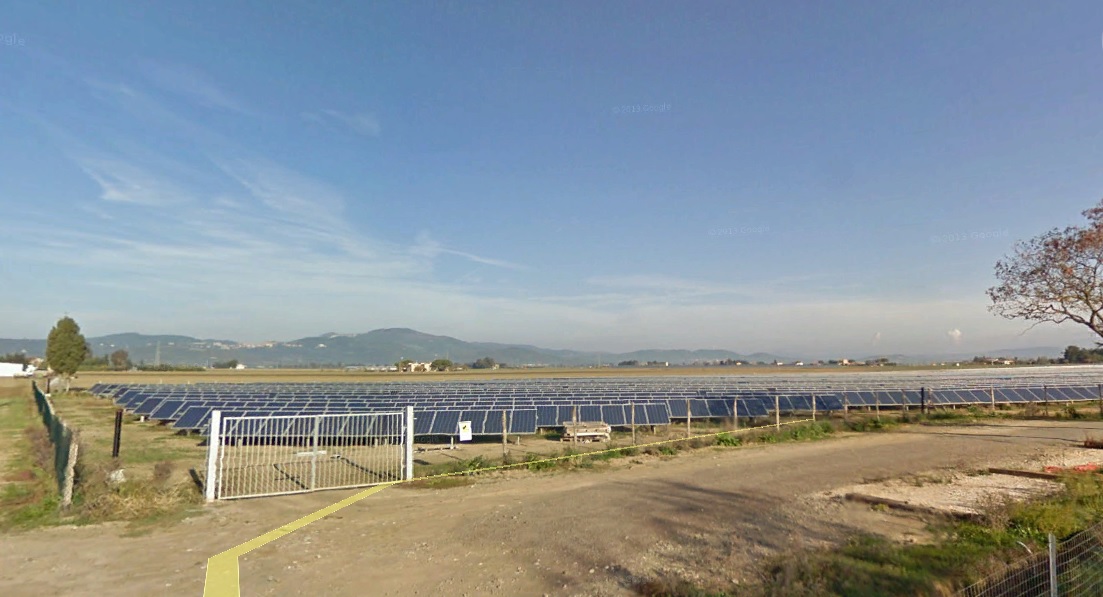 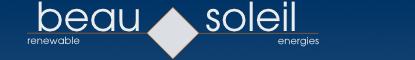 WWW.BEAUSOLEILENERGIA.IT
IL PROGETTO
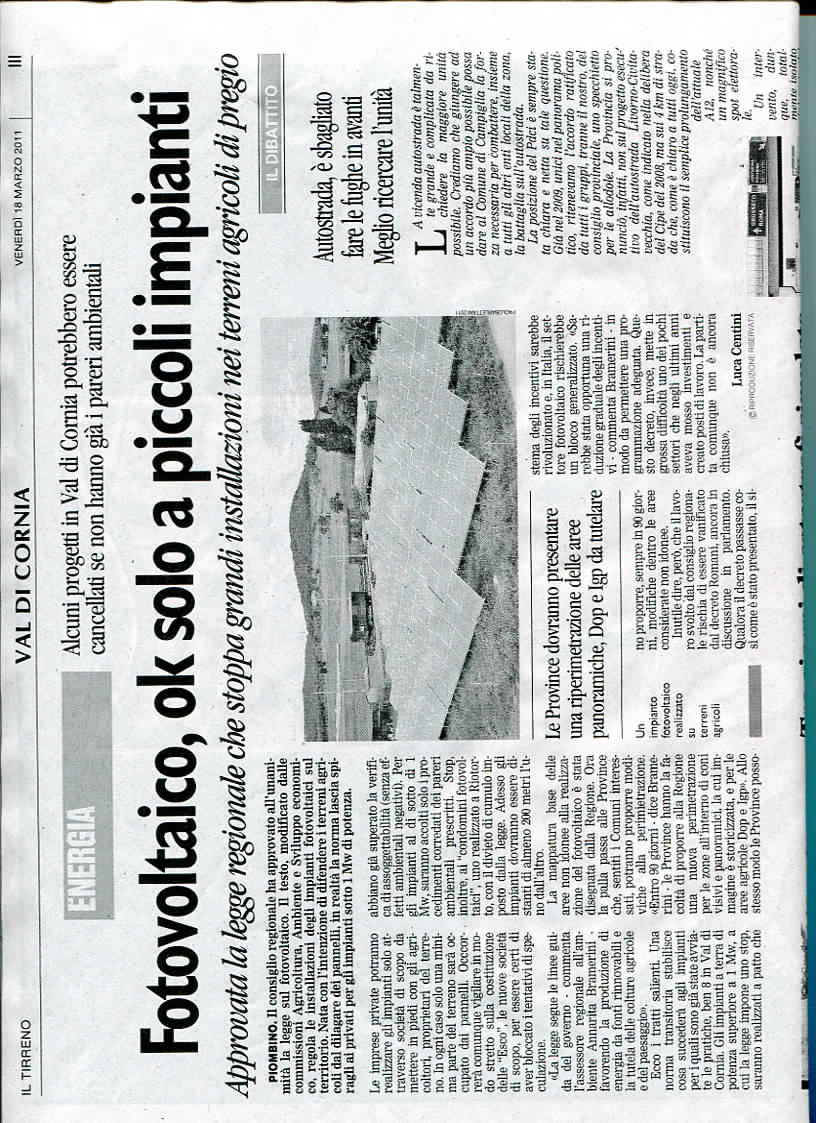 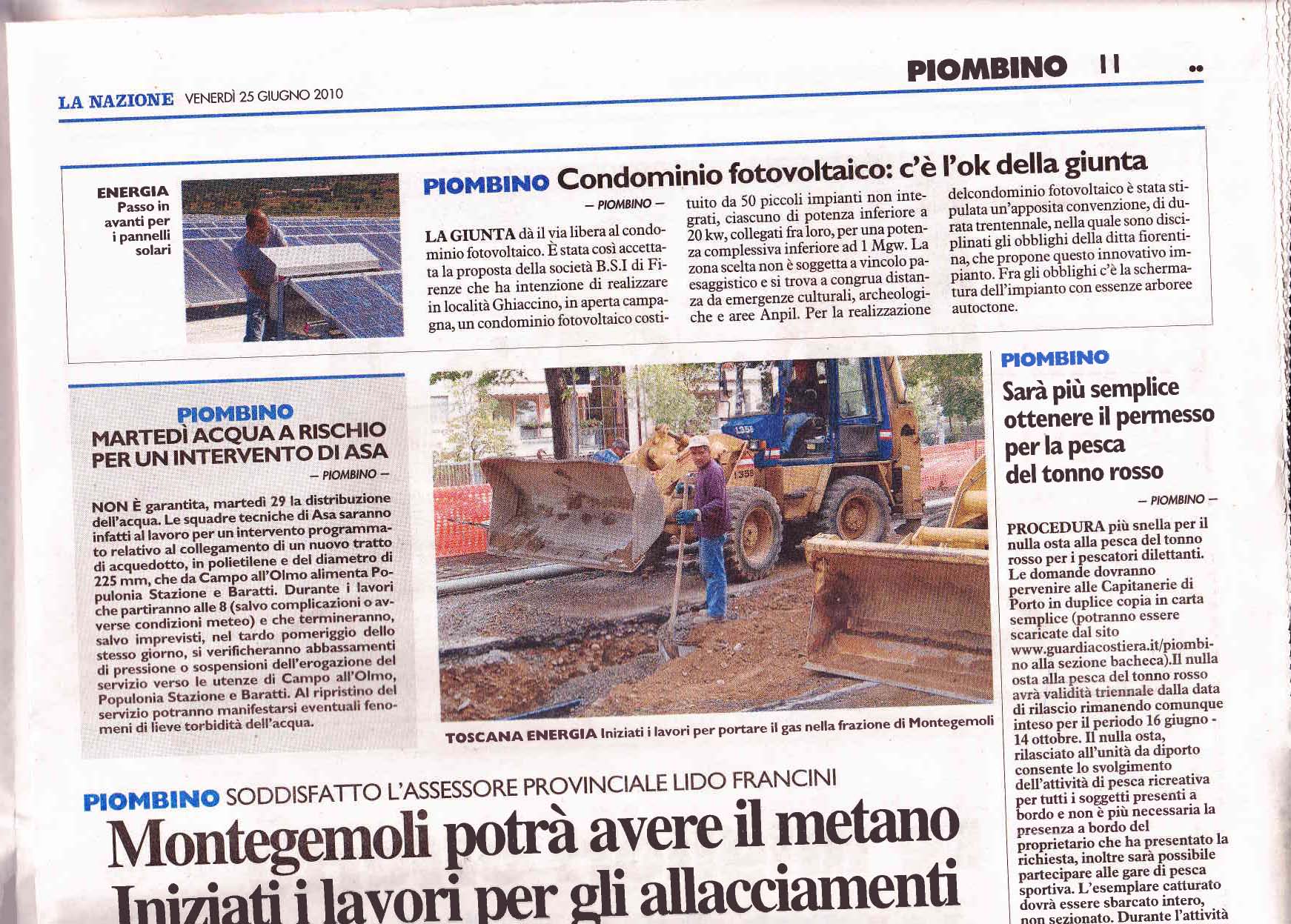 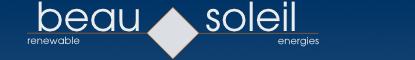 WWW.BEAUSOLEILENERGIA.IT
IL PROGETTO
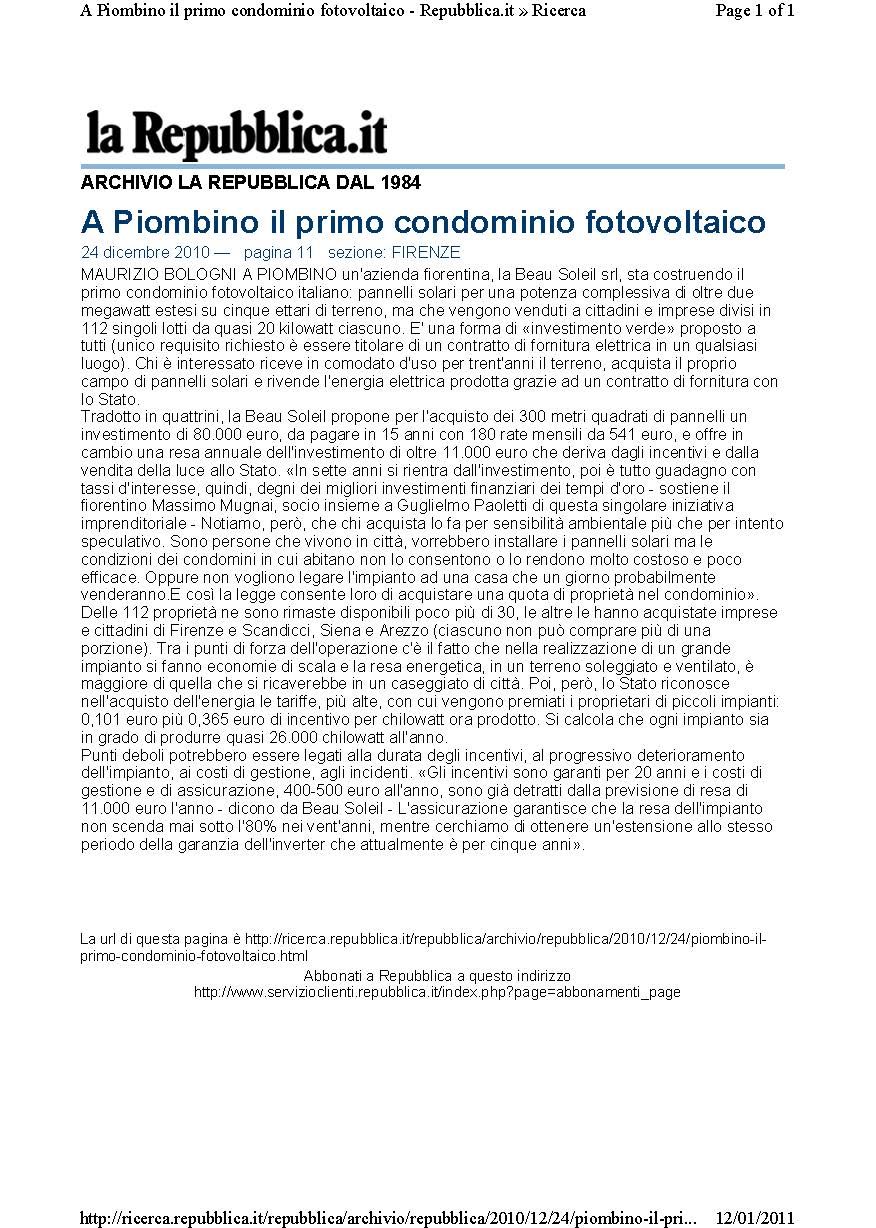 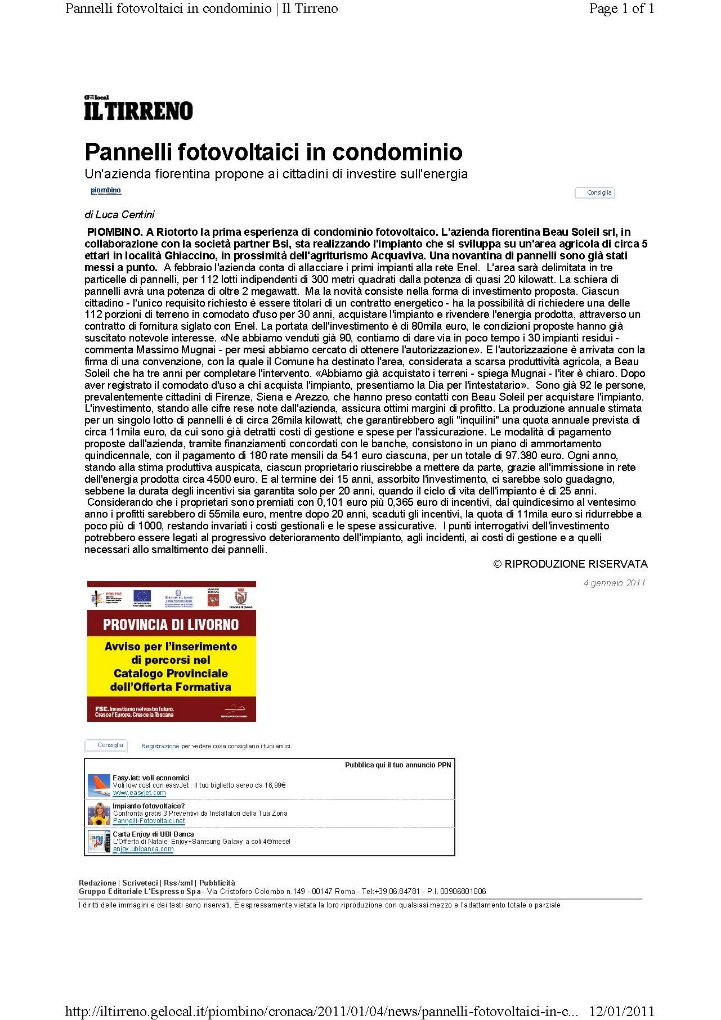 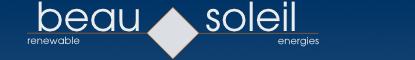 WWW.BEAUSOLEILENERGIA.IT
IL PROGETTO
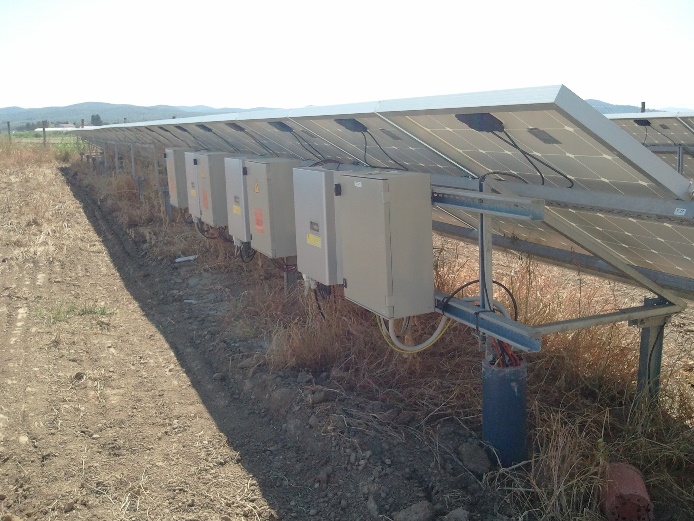 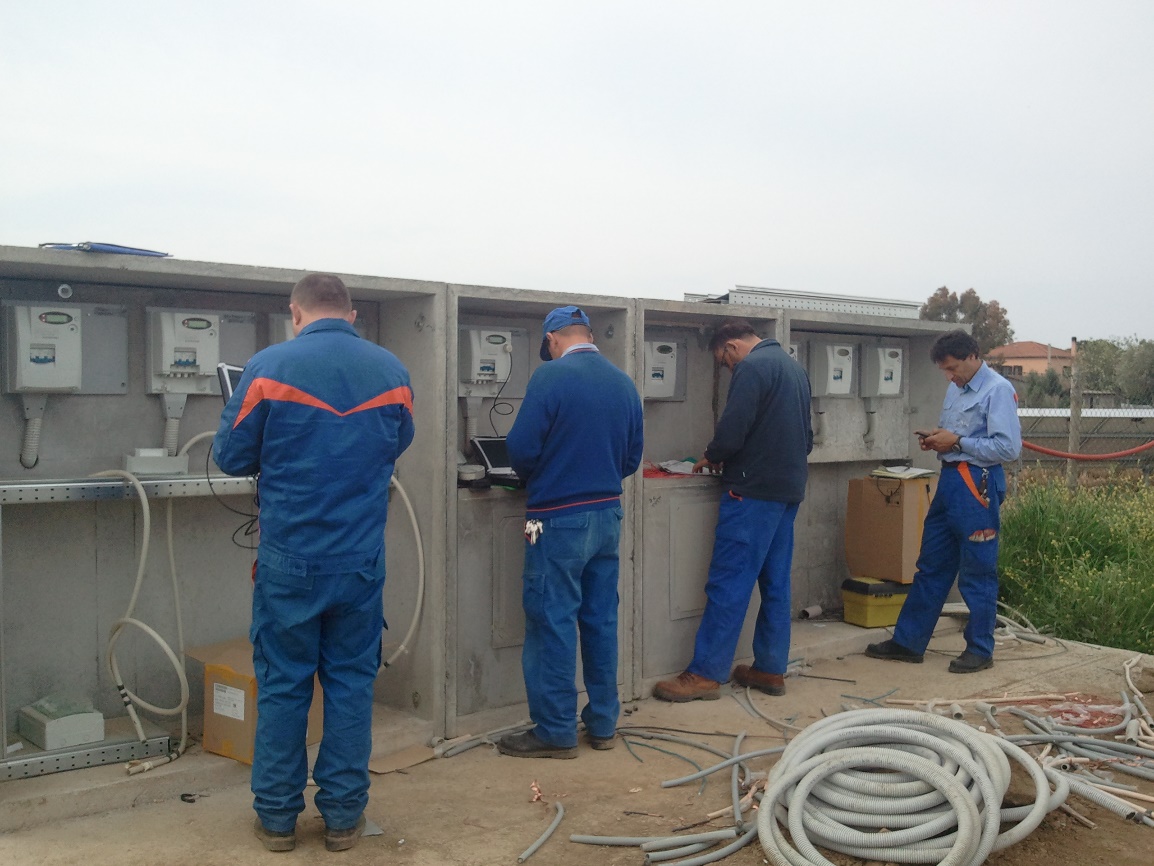 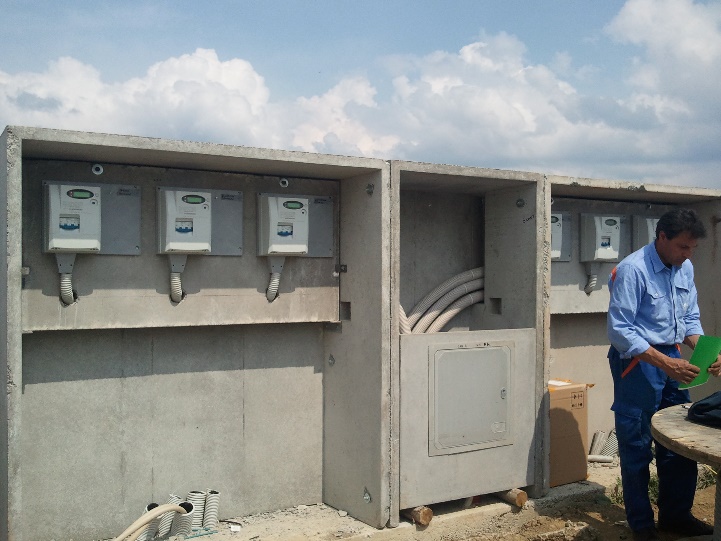 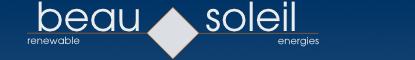 WWW.BEAUSOLEILENERGIA.IT
IL PROGETTO
L’IDEA NASCE DALLA VOLONTA’ DI OFFRIRE L’OPPORTUNITA’ DI AUTOPRODURRE L’ENERGIA A SOGGETTI CHE NON HANNO LA POSSIBILITA’ OGGETTIVA DI REALIZZARE UN IMPIANTO FOTOVOLTAICO O EOLICO PRESSO LA PROPRIA ABITAZIONE O AZIENDA O NEGOZIO
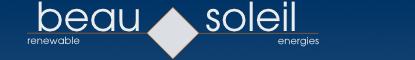 WWW.BEAUSOLEILENERGIA.IT
IL PROGETTO
IL PROGETTO SARA’ SUPPORTATO ANCHE DALLA STAMPA A SOSTEGNO DI UNA INIZIATIVA TECNOLOGICAMENTE INNOVATIVA RIVOLTA AI PICCOLI OPERATORI IN FORMA DIFFUSA LONTANA DALLE LOGICHE SPECULATIVE MASSIVE: ANCHE IL COMUNE CHE OSPITERA’ L’INIZIATIVA AVRA’ IL SUO RITORNO IN TERMINI ECONOMICI E DI IMMAGINE
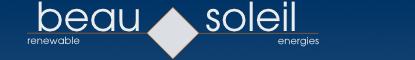 WWW.BEAUSOLEILENERGIA.IT
IL PROGETTO
SI CREA QUINDI UN’AREA DESTINATA A CIRCA 50 PICCOLI IMPIANTI PER ALTRETTANTI UTENTI CREANDO UNA VERA E PROPRIA REALTA’ “CONDOMINIALE”: OGNUNO AVRA’ IL PROPRIO PICCOLO IMPIANTO E LA NOSTRA SOCIETA’ GESTIRA’ LE AREE COMUNI, LE PRATICHE AMMINISTRATIVE ECC.
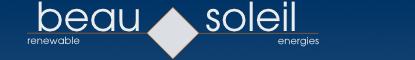 WWW.BEAUSOLEILENERGIA.IT
IL PROGETTO
IL TERRENO DOVRA’ QUINDI ESSERE FRAZIONATO IN PARTICELLE SINGOLE DISTINTE CHE SARANNO CEDUTE IN DIRITTO DI SUPERFICIE AL SOGGETTO RESPONSABILE DELL’IMPIANTO. OGNUNA DI ESSE, COME DA NORMATIVA, SARA’ REGOLARMENTE ACCATASTATA ALL’URBANO E SOGGETTA A REGIME IMU
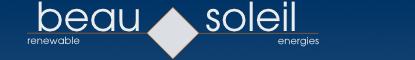 WWW.BEAUSOLEILENERGIA.IT
IL PROGETTO
LA CONNESSIONE ALLA RETE DEL DISTRIBUTORE LOCALE SARA’ RICHIESTA SOTTO FORMA DI “LOTTI DI IMPIANTI” IN BT LE OPERE INFRASTRUTTURALI SARANNO QUINDI MINIME
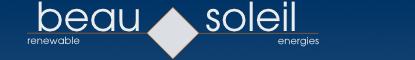 WWW.BEAUSOLEILENERGIA.IT
IL PROGETTO
LA PROGETTAZIONE SARA’ REALIZZATA TRAMITE STUDI TECNICI LOCALI
I LAVORI E LA SUCCESSIVA MANUTENZIONE SARANNO ESEGUITI DA IMPRESE LOCALI
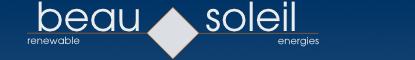 WWW.BEAUSOLEILENERGIA.IT
L’IMPATTO AMBIENTALE
A SECONDA DELL’ORIENTAMENTO DEI VENTI PREVALENTI SUL SITO L’INTERVENTO DA 1MW PUO’ OCCUPARE MENO DI 3 ETTARI
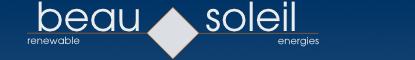 WWW.BEAUSOLEILENERGIA.IT
L’IMPATTO AMBIENTALE
UN SINGOLO PLINTO DI FONDAZIONE PUO’ SOSTENERE ANCHE DUE TORRI CHE NELLA VERSIONE “CONTROROTANTE” POSSONO STARE A UNA DISTANZA DI CIRCA 1 MT L’UNA DALL’ALTRA
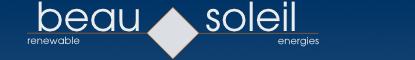 WWW.BEAUSOLEILENERGIA.IT
L’IMPATTO AMBIENTALE
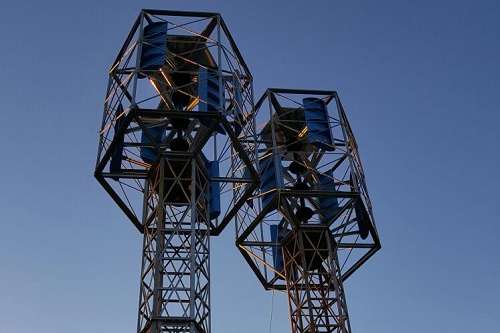 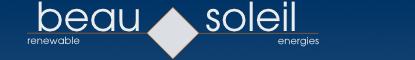 WWW.BEAUSOLEILENERGIA.IT
L’IMPATTO AMBIENTALE
L’IMPATTO VISIVO E’ ENORMEMEMENTE MENO INGOMBRANTE DELLE CLASSICHE PALE AD ASSE ORIZZONTALE E
NEL CASO DI UTILIZZO DELLE “BLADE LESS” DIVENTA ADDIRITTURA GRADEVOLE!
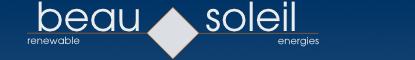 WWW.BEAUSOLEILENERGIA.IT